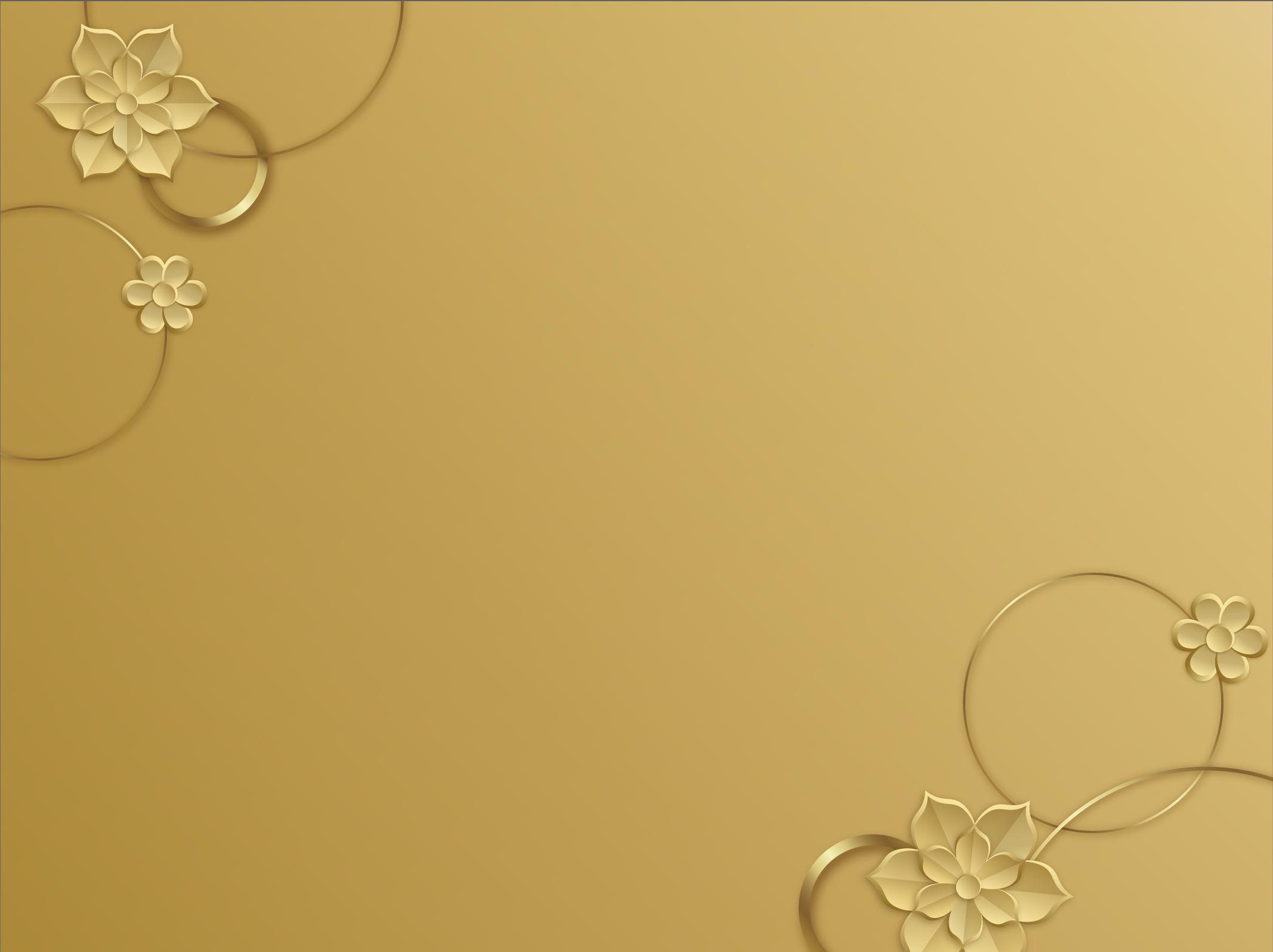 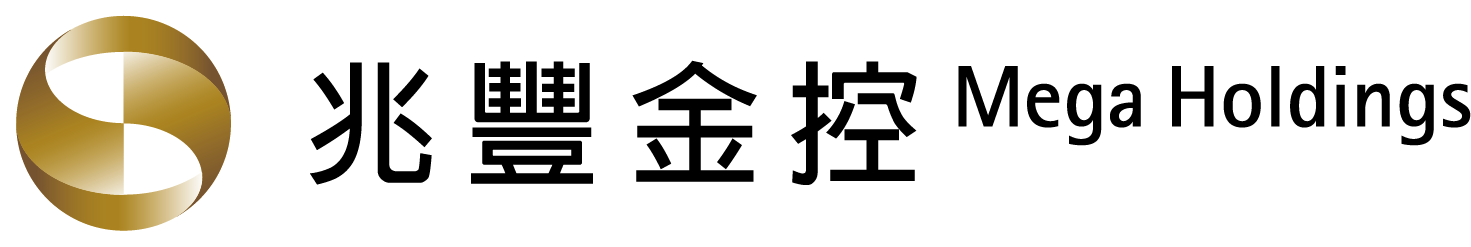 2021年第二季法人說明會
公司聲明
本文件係由兆豐金融控股股份有限公司(以下簡稱本公司)所提供，除財務報表所含之數字及資訊外，本文件所含資料並未經會計師或獨立專家審核或審閱，本公司對該等資料或意見之允當性、準確性、完整性及正確性不作任何明確的或隱含的聲明與擔保。本文件所含資料僅以提供當時之情況為準，本公司不會就本文件提供後所發生之任何變動而更新內容。本公司及關係企業及負責人，無論係因過失或其他原因，均不對因使用本文件或其內容所致之任何損害負任何責任。
本文件可能包含「前瞻性陳述」，包括但不限於所有本公司對未來可能發生的業務活動、事件或發展的陳述。該陳述係基於本公司對未來營運之假設，以及各種本公司無法控制之因素所綜合完成，故實際經營結果可能與該陳述有重大差異。
本文件不得視為買賣有價證券或其他金融商品的要約或要約之引誘。
本文件之任何部分不得直接或間接複製、再流通或傳送給任何第三人，且不得為任何目的出版刊印本文件之全部或部分。
投資人關係聯絡窗口: IR@megaholdings.com.tw
4
1
2
3
目錄
營運摘要及策略聚焦
財務概況
業務概況
附錄
1-2Q/21集團稅後淨利成長10.9%YoY
兆豐金控及各子公司1-2Q/21稅後淨利趨勢
單位: NT$MN
*   1-1Q/21乃查核數
強化銀行獲利動能
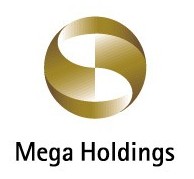 ESG執行成果與計畫
4
1
2
3
目錄
營運摘要及策略聚焦
財務概況
業務概況
附錄
集團手續費淨手續費收益增加29.3% YoY
兆豐集團合併淨收益 *
1-2Q/21集團合併淨收益分佈
單位: NT$MN
29.3%
*  1-2Q/21乃查核數;
**包含透過損益按公允價值衡量之金融資產及負債損益、透過其他綜合損益按公允價值衡量之金融資產已實現損益、除列按攤銷後成本衡量之金融資產損益、兌換損益、資產減損損失、採用權益法認列之關聯企業及合資利益之份額等科目。
[Speaker Notes: 去年第一季降息，但是放款收益率在第二三季以後慢慢repricing，也就是說去年上半年NIM還是處於高檔，所以今年上半年NIM會顯得有壓力，但是今年因為國外疫情好轉，放款需求增溫，所以整體淨利息收益並沒有下滑，維持穩定。手續費收益的部分，因為證券經紀手續費收益大幅增加，財管手續費收益表現也不錯，所以整體手續費收益相較去年同期增加29%  至於交易收益的部分，去年因為降息，實現了很多債券利益，今年就沒有這樣的機會]
現金殖利率穩定
主要獲利指標
為了提昇ROE及避免股本過度膨脹，本公司股利政策為：
維持高額 pay-out 比例。
現金股利>50%。
單位: NT$
82% Payout
86% Payout
80% Payout
79% Payout
86% Payout
現金殖利率**
5.30%
6.17%
6.24%
5.56%
6.55%
*    1H/21乃查核數; ROE/ROA乃年化數據。
**  現金殖利率 = 現金股利 / 當年度最後交易日股價
[Speaker Notes: 我們過去的股利政策維持穩定，今年不負眾望，把發放率拉高到86%，配發了1.58的現金股利，殖利率仍然維持5-6%
今年透過手續費收益以及非銀行業務收益的增加，再加上資產品質維持穩定，所以提存大幅減少，獲利相較去年持成長，ROE也略為提升]
資本穩健
兆豐銀行
兆豐金控
資本適足率
法定要求 : CAR: 10.50%
                 Tier-1: 8.50%
Moody’s: A1 / S&P: A+
Moody’s: A2
普通股第一類資本適足率
CAR法定要求 : 100%
信評
雙重槓桿比率
兆豐票劵
兆豐產險
兆豐證劵
法定要求 : 8.0%
Moody’s: A3 / S&P: A-
法定要求 : 200%
法定要求 : 150%
* 2Q/21乃查核數
[Speaker Notes: 資本的部分，扣掉現金股利以後，銀行的第一類資本適足率仍維持過去幾年的高水準，達12.68%]
4
1
2
3
目錄
營運摘要及策略聚焦
財務概況
業務概況
附錄
2Q/21中小企業放款及房貸放款動能強勁
兆豐銀行季末放款餘額*
兆豐銀行2Q/21 放款分佈 – 依客戶別
成長趨勢
單位: NT$bn
2,015
整體
YoY: 6.0%
QoQ: 1.3%
1,990
1,901
1,901
1,898
YoY: -3.4%
QoQ: -1.2%
大型企業
YoY: 7.5%
QoQ: 1.4%
中小企業
其他企業**
政府相關企業
YoY: 22.3%
QoQ: 5.6%
房貸
其他消金放款
*   兆豐銀行季末餘額(內部數據)，含一般放款、應收帳款融資、進出口信用狀融資、信用卡循環餘額、催收款但不包含保證。
** 包含政府相關之非營利機構等。
[Speaker Notes: 全球主要經濟體疫情有所控制，景氣逐漸復甦，產業投資意願提升，帶動資金需求，所以今年上半年放款YOY的成長率有6%，符合年初的預估值
配合政府扶植中小企業政策及改善過去本行大企業放款比重較高之放款結構，加強中小企業放款業務推展所致
自5月中旬本土疫情有變化，雖衝擊房市交易，但因房地合一稅2.0實施前節稅潮湧現，反而推升房地產交易量能，且在本行積極爭攬整批房貸下，2021年第2季房貸餘額較前一季成長]
2Q/21製造業及消金放款需求遠優於其他產業
兆豐銀行放款餘額-依產業別*
兆豐銀行 2Q/21 放款分佈 – 依產業別*
單位: NT$BN
成長趨勢
YoY: 5.6%
QoQ: 2.5%
YoY: -3.4%
QoQ: -3.7%
YoY: 4.5%
QoQ: -1.2%
YoY: 6.3%
QoQ: -1.2%
YoY: -5.0%
QoQ: 1.5%
YoY: -7.8%
QoQ: -3.0%
YoY: -17.5%
QoQ: -3.9%
YoY: 19.3%
QoQ: 4.6%
YoY: -5.7%
QoQ: -2.0%
*  兆豐銀行季末餘額(內部數據)，含一般放款、應收帳款融資、進出口信用狀融資、信用卡循環餘額、催收款但不包含保證。
[Speaker Notes: 製造業及不動產業之放款需求較高，其中製造業中又以電子零組件製造業放款需求最高，因目前國內展業發展以半導體業、綠能及5G基礎設備等投資，預估相關企業資本支出，2021年下半年度將會有較大的資金需求]
2Q/21 國內分行放款餘額成長3% QoQ
兆豐銀行2Q/21放款分佈 – 依地區別 *
單位: NT$bn
Growth
YoY: -3.4%
QoQ: -1.5%
海外分行
OBU
Growth
YoY: -10.9%
QoQ: -5.2%
國內分行
Growth
YoY: 11.8%
QoQ: 3.0%
*   兆豐銀行季末餘額(內部數據)，含一般放款、應收帳款融資、進出口信用狀融資、信用卡循環餘額、催收款但不包含保證。
**  OBU 為Off-Shore Banking Unit之縮寫
[Speaker Notes: 國內分行放款增加，主要因全球景氣逐漸復甦，帶動國內製造業之資金需求增加，且國內消金放款餘額成長動能也很強近，主要來自房貸業務量成長。
此外本國各銀行皆加強洗錢風險防制措施，OBU開戶從嚴，放款因此減少。
另外美元匯率今年相較去年同期減少6%，所以如果把OBU跟海外分行以原幣別計算，放款動能其實蠻穩定。]
2Q/21台幣及美元放款持續增溫; 若排除匯率因素美元放款增幅更為顯著
兆豐銀行當季平均放款餘額分佈 – 依幣別: 台幣 vs. 外幣放款 *
單位: NT$bn
外幣放款**
Growth
YoY:  -5.9%
QoQ:  0.0%
台幣放款
Growth
YoY:  10.2%
QoQ: 3.2%
兆豐銀行美元當季平均放款餘額趨勢*
單位: NT$ billion
Growth
YoY:  -9.2%
QoQ: 0.7%
美元放款**
Growth
YoY:  -6.0%
QoQ: -2.3%
美元匯率
28.93
29.10
29.63
27.86
28.53
*      兆豐銀行當季平均餘額(內部數據)，含一般放款、應收帳款融資、進出口信用狀融資、催收款但不包含信用卡循環餘額及保證。
**    外幣放款及美元放款含OBU、國外分行及部分國內分行放款。
[Speaker Notes: 台幣放款增加，主因企業放款增溫、中小企業放款、房貸。
外幣放款及美元放款這個季度如果排除匯率影響數，放款餘額其實是逐漸增溫的]
2Q/21外幣活存持續增加
兆豐銀行存款餘額 *
兆豐銀行2Q/21存款分佈
單位: NT$bn
Growth
YoY: 11.3%
QoQ: 0.4%
2,755
2,744
2,593
Total:2,476
2,442
外幣定存
台幣定存
外幣活存
台幣活存
*     存款餘額不含銀行同業存款、央行存款及中華郵政轉存款;內部數據。
**   包含個人及企業存款但不含央行及同業存款
[Speaker Notes: 台幣活存餘額減少定存增加；我們的觀察主要可能有幾個原因，消費者物價指數（CPI）逼近2%的警戒點；通貨膨脹風聲再起，貨幣實質購買力減弱，為求保值，活存轉作定存蔚為風潮。台股加權指數處於歷史新高，市場資金居高思危開始調整配置，故台幣定存增加。
外幣活存餘額增加：歐美各國施打疫苗日漸普及，國際景氣復甦，有效需求提升，眾多資通訊電子零組件公司因此受惠，出口暢旺。故外幣活存增加。
外匯定存餘額減少：孫然聯準會坦言有通膨疑慮，卻尚未考量立即縮減每月購債規模甚至反轉升息；因此外幣定存逐季減少。]
存放比上揚主係放款增加所致
兆豐銀行整體存放比*
兆豐銀行美元存放比**
*      整體存放比以當期末放款餘額 / 存款餘額計算 ;內部數據
**    美元存放比以當期平均放款餘額／平均存款餘額計算 ;內部數據
***  資料來源: 中央銀行
[Speaker Notes: 存放比增加，主要是這個季度放款平均餘額增幅略高於這個季度的存款平均餘額，特別是美元的部分，所以有助於美元NIM的表現。]
存放利差持平
兆豐銀行總放款存放利差
兆豐銀行海外放款存放利差*
兆豐銀行國內放款存放利差
*  含OBU及海外分行;內部數據
**資料來源: 中央銀行
[Speaker Notes: 這個季度存放利差持平，主要是因為海外存款成本仍有看到repricing逐漸減少，所以海外放款存放利差仍持續微幅上揚，這部分幫忙off set國內放款存放利差的壓力，所以整體存放利差跟前面幾個季度比起來差異不大。]
2Q/21 整體NIM穩定; 美元NIM上揚
兆豐銀行單季整體淨利差*
兆豐銀行單季外幣淨利差*
兆豐銀行單季台幣淨利差*
兆豐銀行單季美元淨利差*
*   淨利差(NIM) = 年化之當期淨利息收入 / 當季平均孳息資產 ; 淨利息收入乃當季數據 ;內部數據。
[Speaker Notes: 所以NIM也是同樣道理，外幣特別是美元NIM仍然有上揚的跡象，所以幫忙off set掉台幣NIM的壓力，整體NIM在第二季仍維持0.83%]
財富管理手續費收益表現穩定
兆豐銀行財富管理手續費毛收益分佈– 依產品別*
單位: NT$MN
700
Total: 898
644
658
589
567
552
515
管理費**
基金手續費
銀行保險手續費
結構商品手續費
*    內部數據; 此乃毛收益非淨收益。
**  財富管理業務相關之管理費及信託帳戶收益。
[Speaker Notes: 雖然上個季度經歷了國內疫情的變化以及股市的波動，有影響部分的理財需求與交易，但是整體財富管理手續費並沒有大幅下滑，仍保持一定收益表現。]
1H/21銀行手續費收益成長4.1%
兆豐銀行各項淨手續費收益趨勢*
單位: NT$MN
兆豐銀行整體淨手續費收益
兆豐銀行1H/21淨手續費收益分佈
單位: NT$MN
+4.1%
*    內部數據; 包含行銷費用、回饋金、與合作夥伴分潤等調整數
**  含企金放款、消金放款、保證及承兌等手續費收益
*** 1-2Q/21淨手續費總收益乃查核數
[Speaker Notes: 銀行的手續費收益在今年上半年達31.5億元，相較去年同期成長4.1%，主要的成長動能是來自於財富管理收續費收益。]
逾放比下降; 覆蓋率提升
兆豐銀行逾放餘額及逾放比
兆豐銀行備抵呆帳餘額及呆帳覆蓋率
單位: NT$MN
單位: NT$MN
新增逾放比回穩
兆豐銀行逾放比 – 依客戶別 *
兆豐銀行新增逾放比％ **
大企業逾放比％
中小企業逾放比％
房貸逾放比％
*     不包含政府機構放款、政府企業放款及其他企業放款，該三大客戶類別均無逾放金額。 
**   當期新增逾放金額 / 當期總放款餘額  ; 兆豐銀行內部數據
4
1
2
3
目錄
營運摘要及策略聚焦
財務概況
業務概況
附錄
兆豐金控1-2Q/21合併損益表
* 1-2Q/21乃查核數
兆豐金控1-2Q/21合併資產負債表
* 1-2Q/21乃查核數
兆豐銀行1-2Q/21合併損益表
* 1-2Q/21乃查核數
兆豐銀行1-2Q/21合併資產負債表
* 1-2Q/21乃查核數
Brisbane
Sydney
Melbourne
擁有37個海外據點、遍佈17個國家;20個據點在「新南向政策」區域
兆豐銀行之海外據點
Toronto
London
Amsterdam
Vancouver
中國:
蘇州分行
吳江支行
崑山支行
寧波分行
New York
Paris
Silicon Valley
Chicago
Tokyo
Los Angeles
Osaka
HK
Yangon
Mumbai*
Cambodia: 1 branch+4 sub-branches
Panama
Ho Chi Minh City
Thailand:1 sub.+ 4 branches
新開幕:
緬甸仰光分行2021年初開業
柬埔寨桑園支行2021年初開業

進行中：
越南海陽分行，待核准中。
越南海防地區辦事處，籌備申請中。
印尼雅加達代表處，待核准中。
Manila
Singapore
Labuan
Kuala Lumpur*
37個海外據點含:
24個分行
6個支行
2個代表處及行銷辦事處*
1個泰國子行+4個分行
*    Mumbai 乃代表處; Kuala Lumpur乃行銷辦事處。
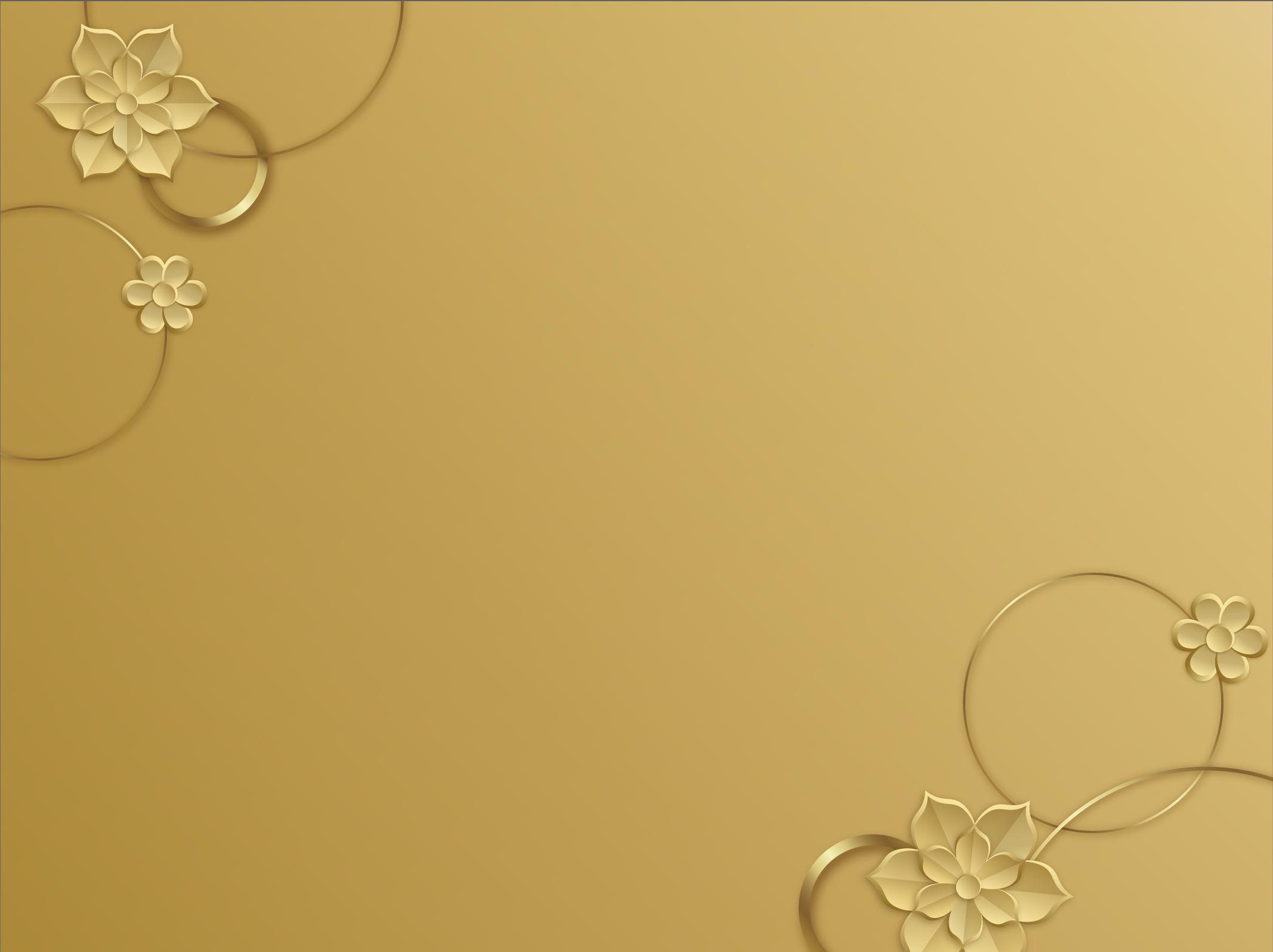 Q & A
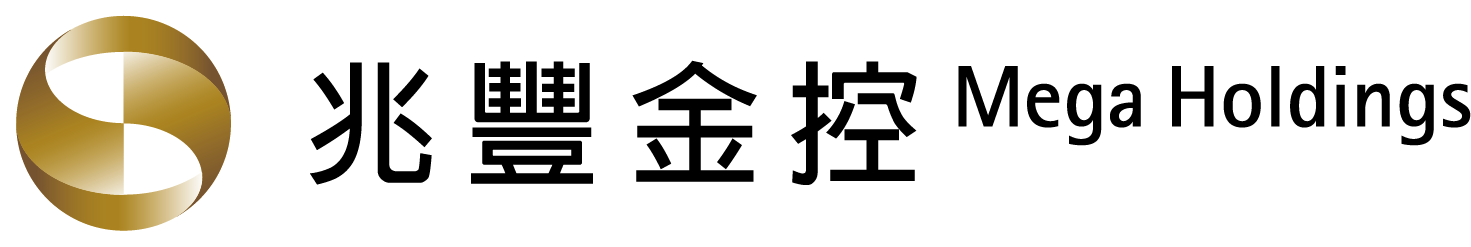